Proposed Climate Investment Funds(CIFs)Recap
Katherine Sierra
Vice President, Sustainable Development Network
The World Bank
April 14, 2008
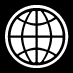 1
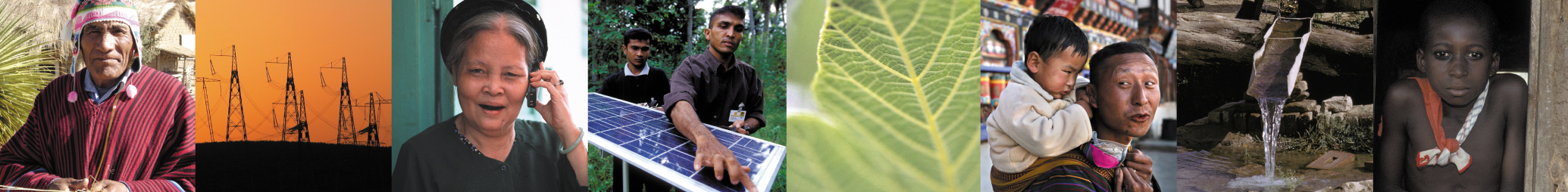 Principles
Core mission of the MDBs is growth and poverty reduction
MDBs have role to play in ensuring access of developing countries to adequate financial resources and appropriate technology for climate change
Activities financed by funds should be based on country-led programmatic approach and integrated into country-owned development strategies
UN is the appropriate body for broad policy setting on climate change
Guided by principles of UNFCCC and support Bali Action Plan
MDBs should remain accountable to their governing bodies
2
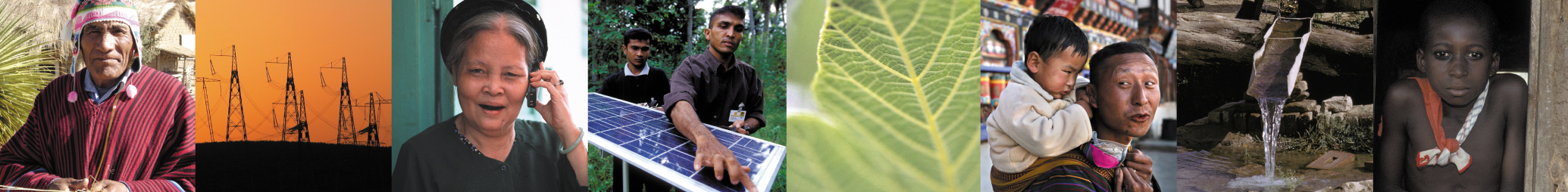 Climate Investment Funds
CIFs aim to: 
Provide incentives for scaled-up action and transformational change
Promote international cooperation on climate change to support progress towards a post-2012 agreement
Provide experience and lessons through learning-by-doing
3
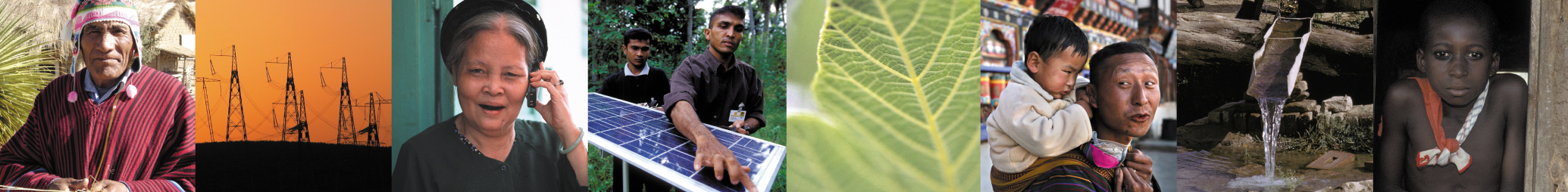 Climate Investment Funds
CIFs will: 
Utilize skills and capabilities of MDBs to deliver financing at significant scale to unleash the potential of the public and private sectors to address climate change
Complement other multilateral financial mechanisms, such as GEF and Adaptation Fund
Promote partnerships at the country level with others (UNDP, UNEP, CSOs)
4
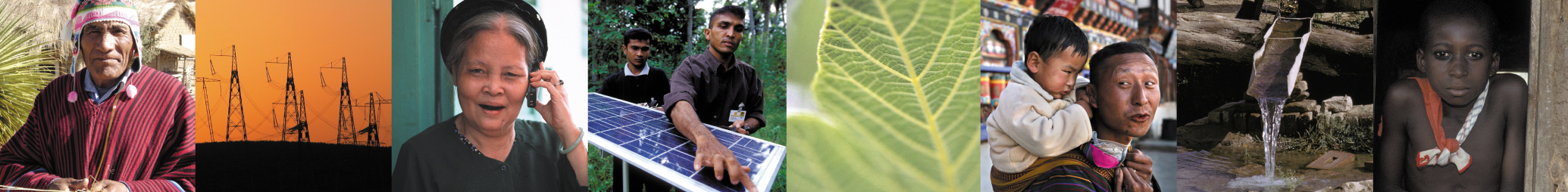 Consultations to Date
Meeting of Interested Donors in Paris
Missions to range of recipient countries
Briefings and outreach at UN Bangkok Climate Change Talks
Meetings with UNFCCC and representatives of the UN agencies and programs (continuing)
On-going dialogue with GEF
IFC organized meetings with private financial institutions and private energy companies primarily related to the power industry
Meetings with NGOs
Recipient Meeting
5
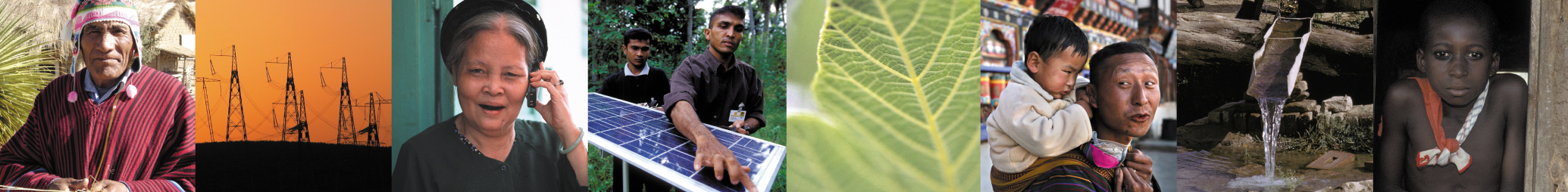 Key Messages from Consultations
Maintain dialogue with the UNFCCC - link between the CIF and the Bali Action Plan should be made clear - should not prejudice negotiations
CIF should ensure strong recipient country inclusion in the governance at the fund level
Build links to the GEF and relevant UN agencies, particularly blending CIF investments with UN country level operations for policy, capacity building, and technical assistance work 
Programs need to be country-led

Important message: funds need to be additional
6
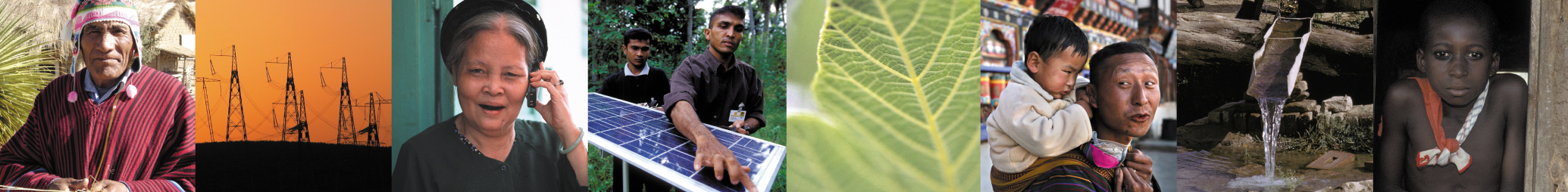 Key Messages from Consultations
Clean Technology Fund criteria based on transformative impact rather than ex-ante list of high emitting countries
Define gap to be addressed by the Forest Investment Fund  
Pilot Program for Climate Resilience should assure strong link with the Adaptation Fund 
Simplify structure of multiple funds and ensure expeditious processes
7
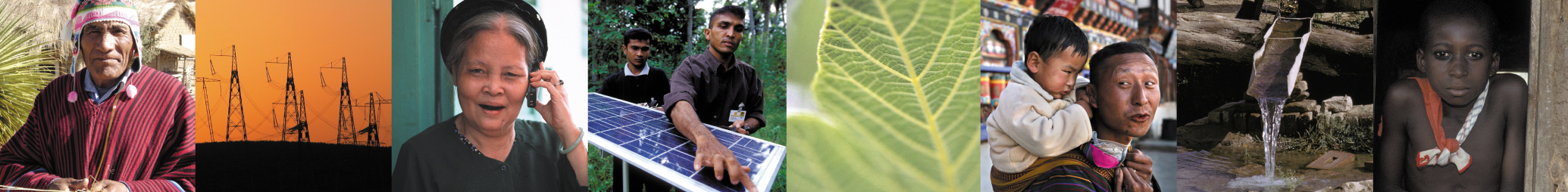 Changes in Most Recent Proposal
Funds to support dialogue with UNFCCC 
Structure reduced to two funds
New governance proposal
Forests financing on slower track
Strong links between PPCR and Adaptation Fund
8
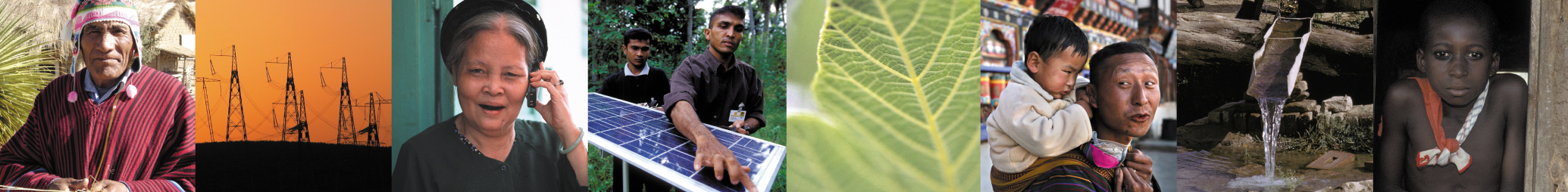 Dialogue With UNFCCC
Full recognition that UN is the appropriate body for broad policy setting
Discussions with UNFCCC Secretariat 
Funds aimed at supporting UNFCCC process by providing knowledge and learning-by-doing
Commitment for funds to be reviewed in light of final agreement and consideration given to revision or sunset, as appropriate
9
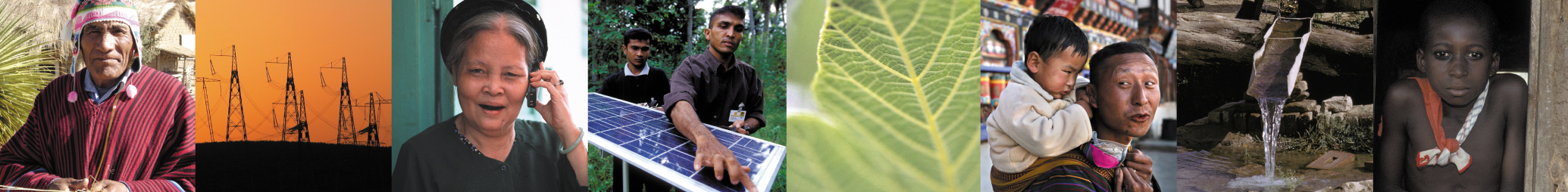 Simplified Structure of Two Funds
Proposal now for two funds:  
Clean Technology Fund 
Strategic Climate Fund
10
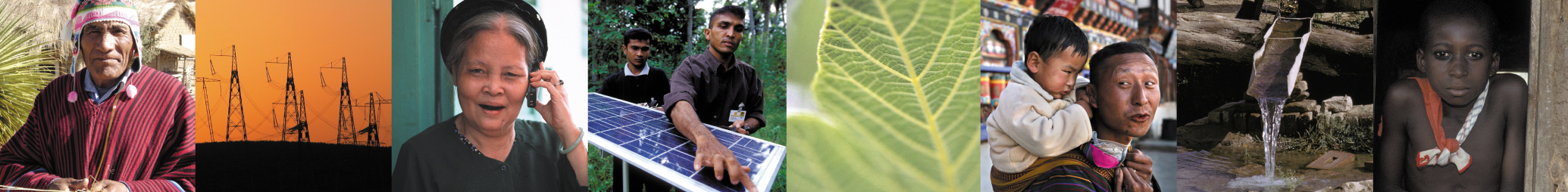 Simplified Structure of Two Funds Governance
Climate Investment Funds
Partnership Forum
Clean Technology Fund
Strategic Climate Fund
Clean Technology Fund
Trust Fund Committee 5 contributor/ 5 recipient countries; Country whose program or project is under consideration; World Bank;  MDB (rotating)
Trust Fund Committee(5 contributors./ 5 recipients, others)
Trust Fund Committee(5 contributors/ 5 recipients)
Pilot Program for Climate ResilienceOversight Committeecontributors / recipients
SCF Program Oversight Committeecontributors / recipients
SCF ProgramOversight Committeecontributors / recipients
Observers from  organizationswith mandate to provide investment in clean technology, such as GEF
11
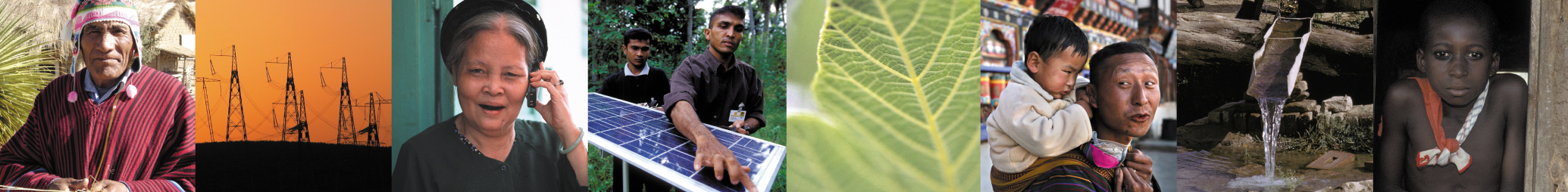 Simplified Structure of Two FundsFunding
Climate Investment Funds
Partnership Forum
Contributors
Contributors
$
$
$
Clean Technology Fund
$
Strategic Climate Fund
$
$
Clean Technology Fund
$
$
$
Promote transformational technologies for transformational change at scale; Unleash potential of  public and private sectors to achieve GHG reductions
Programs
Pilot Program for Climate Resilience
SCF Program
SCF Program
Trust Fund Committee(5 contributors/ 5 recipients)
12
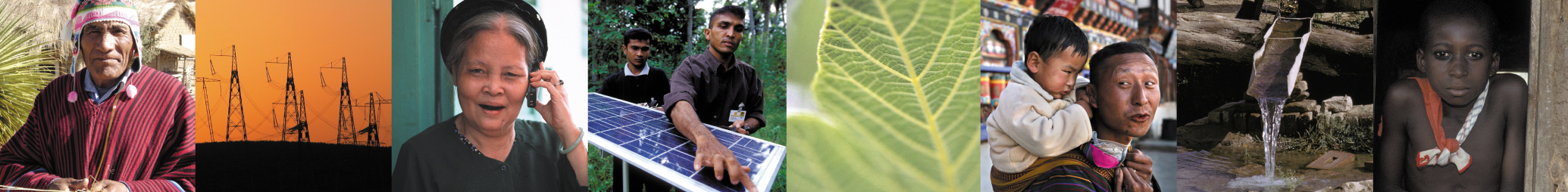 Simplified Structure of Two Funds
Strategic Climate Fund to promote collaboration and synergies among MDBs on climate change
SCF proposed structure would allow donor to direct its contributions to CTF and/or SCF programs
Each SCF program would have its own oversight committee representing contributors and recipients of the program
13
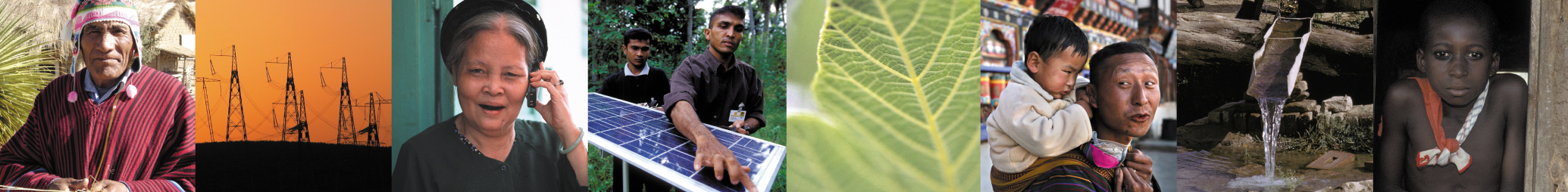 Governance
Principles of 
Equal representation of contributors and recipients on trust fund committees
Representation of WBG and other MDBs
Observers from GEF and UN agencies with related mandate 
Decision making by consensus
14
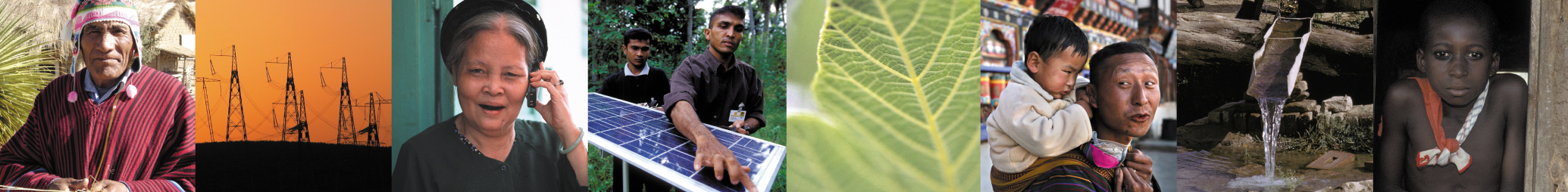 Forests
Agreement on importance of increasing financing for sustainable forest management
Working with GEF, UNFF and collaborative partners to map out what is available, what are gaps
Potential for SCF program or fund to be assessed
15
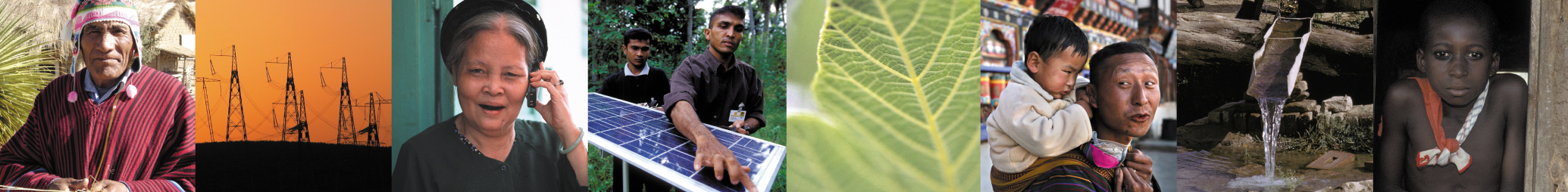 Proposed Pilot Program for Climate Resilience
First SCF program is the PPCR
Improve climate resilience in pilot countries, building on National Adaptation Programs of Action (NAPAs), to explore practical ways to mainstream climate resilience into core development planning and budgeting
Transmit lessons learned to the Board of the Adaptation Fund, IDA and similar programs in MDBs
16
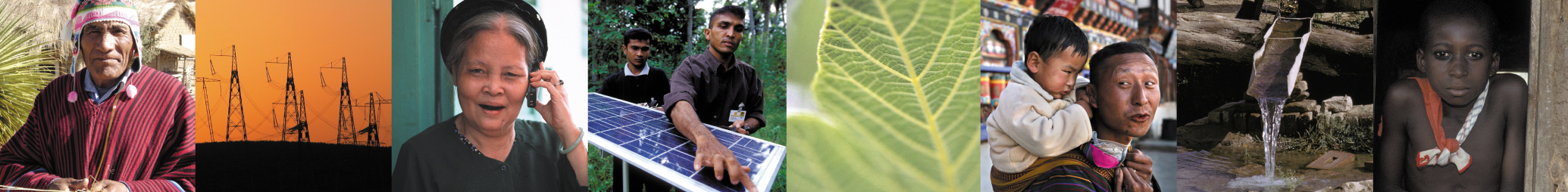 Links Between PPCR and Adaptation Fund
Recognizes Adaptation Fund as Kyoto Protocol instrument
Oversight committee of the PPCR to include all contributors and pilot countries
Seat on the oversight committee for the developing country Chair or Co-chair of the Adaptation Fund
Other partners invited as observers, including MDBs, UNDP, UNEP, GEF, and civil society
Expert group to advise on country selection based on transparent criteria – Adaptation Fund Board invited to nominate members to be part of expert group
Program to close at end of pilot
17
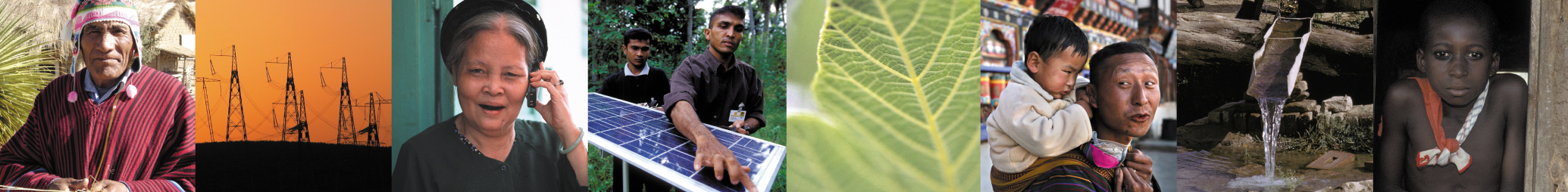 Objective and Program for Design Meeting
Receive guidance and specific comments on general and detailed design to facilitate final round of consultations and final design meeting in May 
Monday, April 14, 2008 
Climate Investment Funds – Feedback and Updates followed by General Discussion
Clean Technology Fund Business Model for Country Public Sector Investments 
Clean Technology Fund Business Model for Private Sector Engagement
Governance and structure of the CTF
Tuesday, April 15, 2008
Pilot Program for Climate Resilience 
Introduction of Strategic Climate Fund followed by General Discussion
Governance and structure of the SCF
Partnership Forum
Summary of discussion
Next Steps and Closing
18